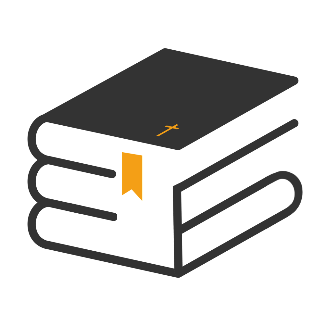 «Шаги подготовки общины к открытию Школы Библии»
Семинар #6
Программа обучения ШБ
Подготовка играет важную роль.
Хорошая подготовка поможет:
	создать группу «единомышленников»;
	подготовить нужные ресурсы;
	сформировать план действий;
	передать первичные знания.
Подготовка играет важную роль.
Не следует торопиться (в первую же субботу объявлять об открытии Школы Библии);
Но не следует затягивать процесс подготовки;
Период подготовки: 1-3 месяца.
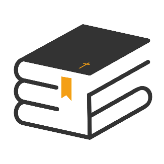 Четыре основные задачи на этапе подготовки:
cоставить стратегический план;
воодушевить членов церкви;
провести первичное обучение;
подготовить необходимые ресурсы.
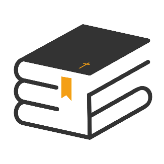 ШАГ 1					Стратегическое планирование
«Ибо кто из вас, желая построить башню, не сядет прежде и не вычислит издержек, имеет ли он, что нужно для совершения ее» (Лк. 14:28).
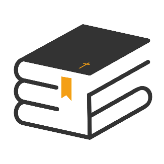 Процесс стратегического планирования:
Формат: фокус группа (лидеры общины). 
Дискуссия: Что мы можем сделать для развития евангельского служения?
Дать высказаться всем.
Пастор делает предложение: рассмотреть инициативу – Школа Библии.
Потребуется несколько встреч (!!!): разъяснять, вдохновлять, преодолевать скептицизм, формировать общее видение.
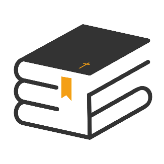 Результаты Шага 1:
Принято решение Совета общины;
Сформирована группа единомышленников;
Единомышленники обладают первичными знаниями о концепции ШБ;
Единомышленники вдохновлены;
Сформированы идеи стратегического евангельского плана общины.
Примечание: (ШБ – это лишь часть ев. плана общины)
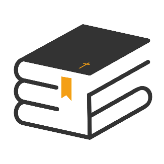 ШАГ 2		
	Духовная подготовка общины
Задачи: 
Сформировать в общине дух посвящения и желания трудиться.
Сформировать желание у членов церкви поддерживать ев. служение.
Преодолеть разногласия. Дух единства.
Выявить новые дары.
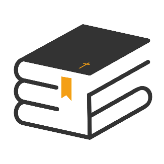 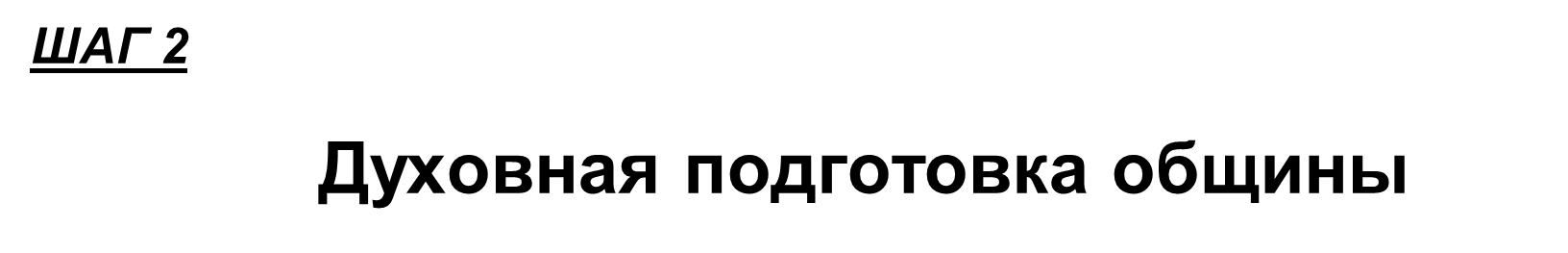 Воодушевляющие проповеди о Христе и Библии.
Посещения членов церкви.
Ежемесячные миссионерские собрания (первая суббота).
Неделя возрождения.
Молитвенные служения. 
Дни поста и молитвы. Ночи бдения.
Богослужения личных свидетельств и миссионерских опытов.
Личный пример пастора и лидеров церкви.
Членские собрания, посвященные миссионерскому служению.
Первичное обучение (семинары, мотивирующие на служение).
ШАГ 3		
	Подготовка необходимых ресурсов
Кадры.
Библейские уроки.
Материалы для обучения.
Финансы.
Ресурс 1. Кадры для ШБ
Этот вопрос рассматривается на отдельном мастер-классе
Ресурс 2. Подбор библейских уроков
Приобрести достаточно печатных библейских уроков (первых уроков больше).

Определить оналйн – платформу для ШБ.
Три категории библейских уроков
Тематические уроки (подготовительные).
Доктринальные (основные).
Уроки для углубленного изучения Библии.
Ресурс 3. Материалы для обучения
Иметь первичные материалы.
Изучить все Руководство по ШБ. (!!! п.2.4)
Использовать материалы данной программы.
Доп. материалы будут публиковаться на сайте ШБ ЕАД 
https://sspm.esd.adventist.org/bible-school
Ресурс 4. Финансы для ШБ (расходы)
Реклама «Школы Библии».
Библейские уроки.
Библии, книги, подарки.
Спец. евангельские мероприятия в общине.
Поддержка онлайн-ресурсов.
Дорожные расходы (при необходимости дальних поездок к учащимся).
Организация евангельской программы жатвы.
Другие расходы (зависят от конкретного плана действий общины).
Ресурс 4. Финансы для ШБ (приходы)
Бюджет местной общины.
Специальные целевые сборы на деятельность «Школы Библии».
Целевые пожертвования отдельных членов церкви и спонсоров.
Участие конференции / униона.
ШАГ 4		
	Провести первичное обучение (см. п.2.4)
Темы вводного курса (первичное обучение):

Актуальность «Школы Библии».
Богословское обоснование преподавания библейских уроков.
Общие правила проведения библейского урока.
Преподавание библейских уроков как неотъемлемая часть цикла благовестия.
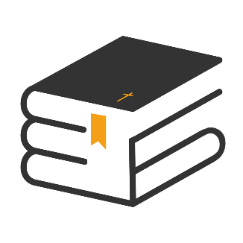 !!!Шаги подготовки могут выполняться не последовательно, но одновременно.
ШАГ 5		
	
Провести торжественное богослужение посвящения ШБ
Подготовьте молитвенные карточки, информационный буклет о «Школе Библии» и раздайте их участникам богослужения. 
Подберите общ. гимны о Библии («Библия много света нам открыла», «Люблю читать я книгу» и др.).
Подготовьте несколько вдохновляющих опытов о том, как люди приняли Иисуса Христа благодаря изучению библейских уроков. Поделитесь миссионерскими опытами во время богослужения.
Подготовьте проповедь о важности изучения и преподавания Библии.
Пригласите людей вписать в молитвенные карточки имена тех, кому они хотели бы преподавать библейские уроки.
Совершите ходатайственную молитву о тех, кого члены церкви вписали в молитвенные карточки.
Сделайте призыв посвятить себя служению благовестия посредством библейских уроков.
Пригласите на сцену тех, кто уже проводит или проводил библейские уроки. Призовите братьев и сестер присоединиться к ним.
Сделайте особый призыв для молодежи посвятить себя преподаванию библейских уроков.
Совершите молитву посвящения общины на служение «Школы Библии».
«Каждая община должна быть школой подготовки христианских работников. Каждого члена церкви следует обучать проведению библейских уроков» (Э. Уайт, Служение исцеления, с. 149).
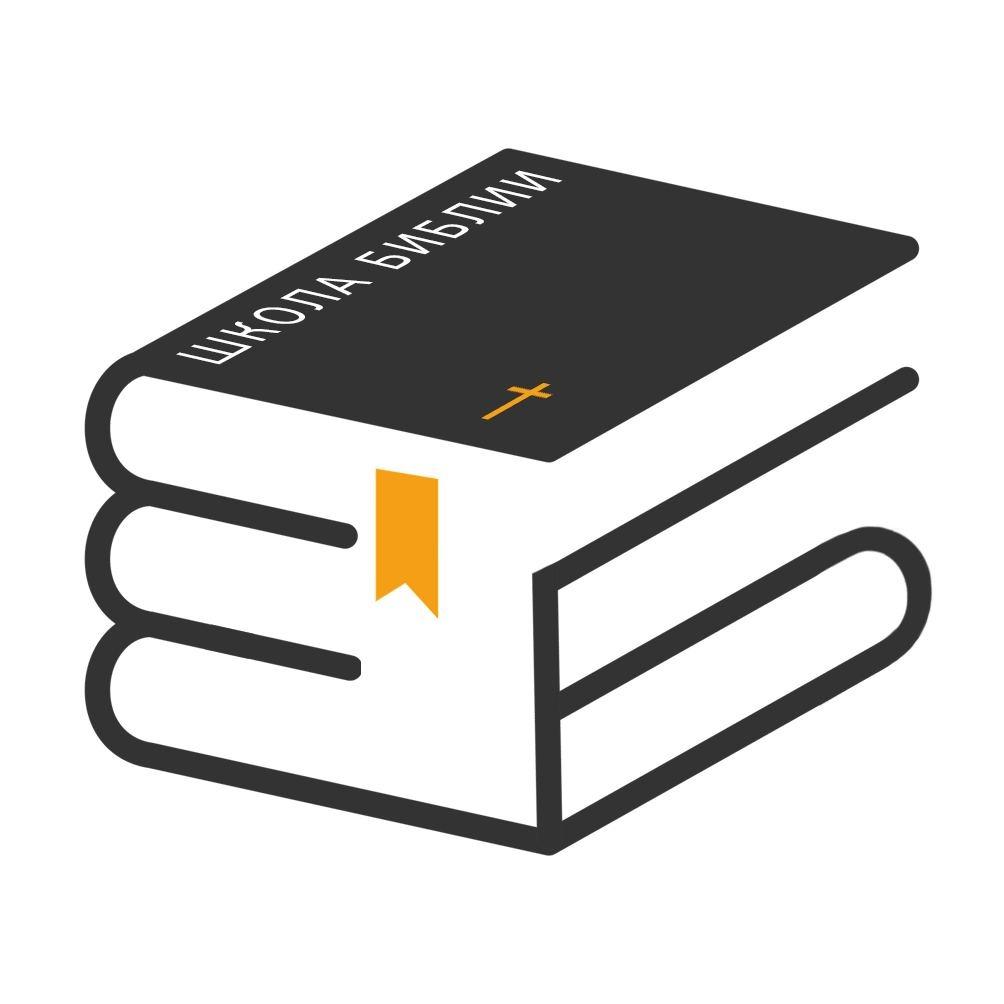